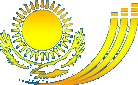 ГРАЖДАНСКИЙ БЮДЖЕТ на 2023–2025 годы
Уважаемые посетители сайта!
Вашему вниманию представлен Гражданский бюджет на 2023─2025 годы, который содержит информацию об основных показателях бюджета сельского округа, параметрах его формирования и направлениях расходования бюджетных средств. 

   Данный документ включает следующие разделы: 
	- законодательная база бюджетного процесса;
	- схема бюджетного процесса;
	- планирование бюджета сельского округа.
 
   Гражданский бюджет разработан в соответствии с Правилами составления и представления гражданского бюджета на стадиях бюджетного планирования и исполнения бюджетов, утвержденных приказом Министра финансов РК.
2
Законодательная база бюджетного процесса
Бюджетом города районного значения, села, поселка, сельского округа является централизованный денежный фонд, формируемый за счет поступлений, определенных Бюджетным Кодексом, и предназначенный для финансового обеспечения задач и функций акима города районного значения, села, поселка, сельского округа, подведомственных ему государственных учреждений и реализации государственной политики в соответствующей административно-территориальной единице.

Бюджет города районного значения, села, поселка, сельского округа ежегодно разрабатывается на 3-х летний период в соответствии с Правилами разработки проектов местных бюджетов, утвержденными приказом Министра финансов РК от 31 октября 2014 года № 470.

Уточнение бюджетов города районного значения, села, поселка, сельского округа в ходе его исполнения осуществляется на основании предложений соответствующих акимов и органов местного самоуправления, исполнительного органа района и (или) депутатов маслихата района (города областного значения) в соответствии с Бюджетным Кодексом. 

Корректировкой бюджета является изменение показателей утвержденного (уточненного) бюджета на основании постановлений Правительства Республики Казахстан и местных исполнительных органов, решений акимов городов районного значения, сел, поселков, сельских округов и иных нормативных правовых актов Республики Казахстан посредством внесения изменений и дополнений в сводный план поступлений и финансирования по платежам, сводный план финансирования по обязательствам на очередной финансовый год в порядке, определяемом центральным уполномоченным органом по бюджетному планированию.
3
СХЕМА БЮДЖЕТНОГО ПРОЦЕССА
РАЗРАБОТКА БЮДЖЕТА
ИСПОЛНЕНИЕ БЮДЖЕТА
Определение прогноза бюджетных параметров и бюджетной политики к Прогнозу социально-экономического развития области
на 5-летний период
Формирование и утверждение сводного плана поступлений и финансирования по платежам и обязательствам
Рассмотрение бюджетных заявок администраторов бюджетных программ, подготовка заключений и их передача               на рассмотрение районной
бюджетной комиссии
Проведение комплекса мероприятий по исполнению бюджета сельского округа
в течение финансового года
Проведение бюджетного мониторинга 
и оценки эффективности управления бюджетными средствами, 
составление ежемесячных отчетов
 об исполнении бюджета
Составление проекта бюджета сельского округа и внесение его в районный маслихата до 10 ноября текущего финансового года
Утверждение маслихатом бюджета сельского округа на трехлетний период 
до конца финансового года со дня подписания решения районного маслихата об утверждении районного бюджета.
Представление в районный маслихат годового отчета об исполнении бюджета сельского округа за отчетный финансовый год  до 20 марта текущего года, его утверждение на сессии маслихата
4
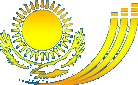 Планирование бюджета сельского округа
5
Структура поступлений бюджета сельского округа на 2023-2025 годы, тысяч тенге
6
*Примечание: 2022-2023 годы - без учета целевых трансфертов и кредитов  из республиканского бюджета
[Speaker Notes: ё]
Расходы бюджета сельского округа на 2023-2025 годы, тысяч тенгеагрегированная форма
Примечание: *  данные на 2022-2023 годы приведены без учета целевых трансфертов и кредитов из РБ;
7
Целевые трансферты из республиканского бюджета на 2023 год
тыс.тенге
8
Целевые трансферты из областного бюджета на 2023 год
тыс.тенге
9
Четвертый уровень бюджета - самостоятельный бюджет местного самоуправления
34
Этапы внедрения самостоятельного бюджета местного самоуправления
с 2018 года - внедрение самостоятельного бюджета МСУ, как IV уровня госбюджета в административно-территориальных единицах с населением более 2 тыс. человек;

c 2020 года - повсеместное внедрение
35